আজকের বাংলা ক্লাসে সবাইকে
স্বাগতম
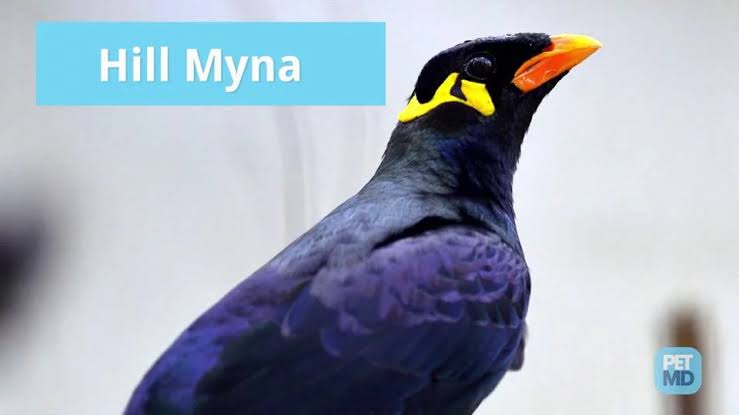 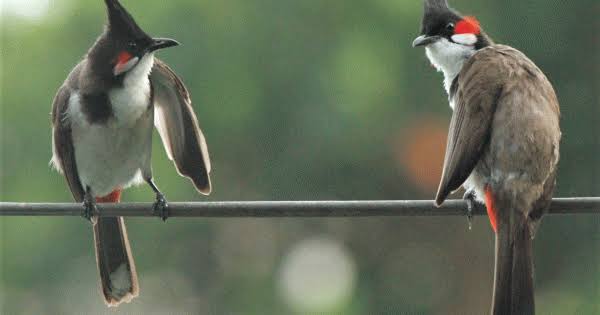 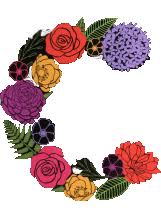 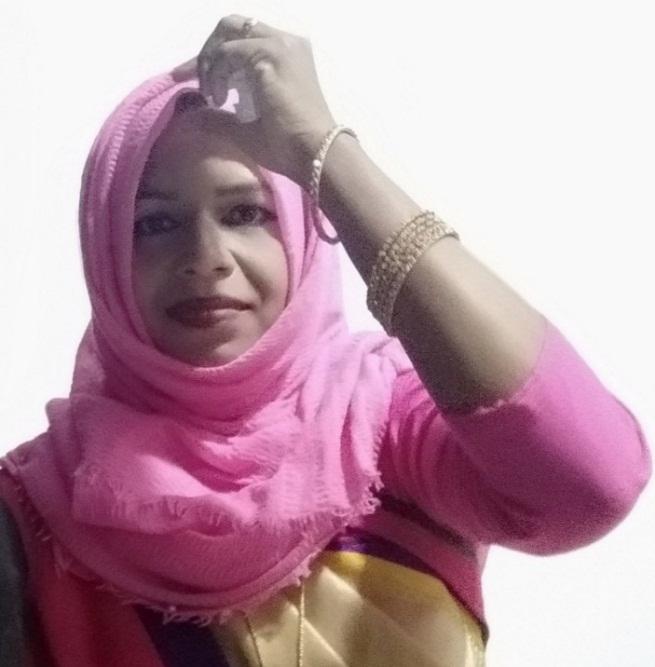 মোছাঃ লাইজু বেগম 
সহকারি শিক্ষক
রতনপুর সরকারি প্রাথমিক বিদ্যালয়
বানিয়াচং, হবিগঞ্জ।
০১৭২৩৫৫৮৬৪০
শ্রেণিঃ তৃতীয়
বিষয়ঃ বাংলা
পাঠঃ পাখিদের কথা 
সময়ঃ ৪০ মিনিট
তারিখঃ ০৫/০২/২০২০ খ্রিঃ
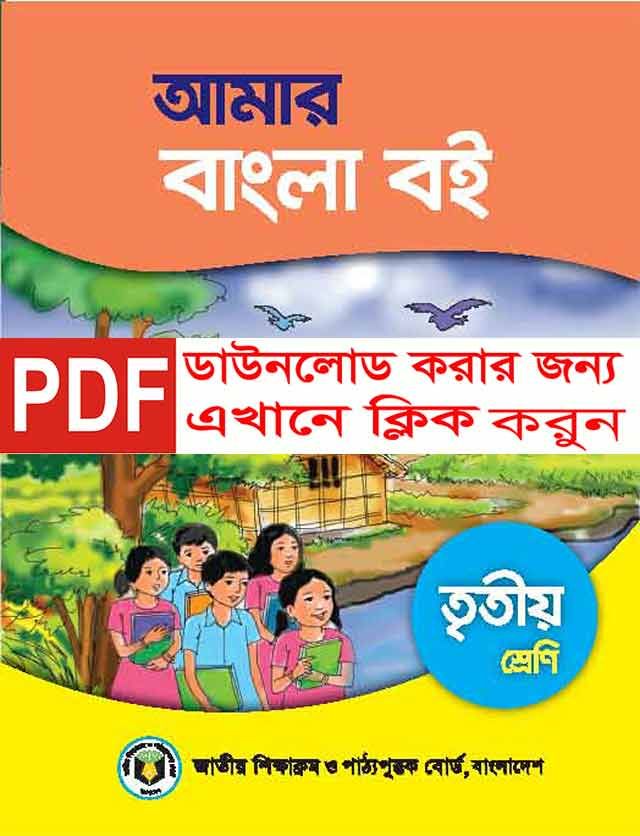 শিখনফল
পাঠ শেষে শিক্ষার্থীরা…
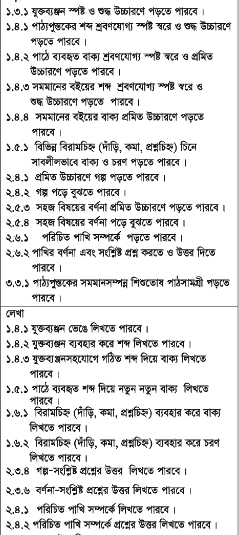 পড়া
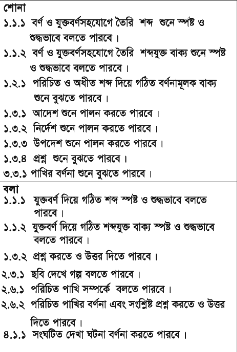 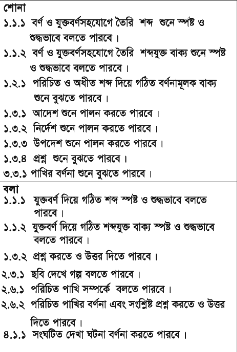 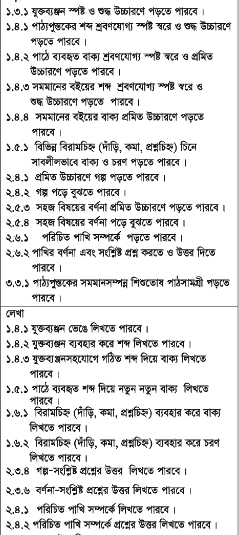 এসো কিছু ছবি দেখি
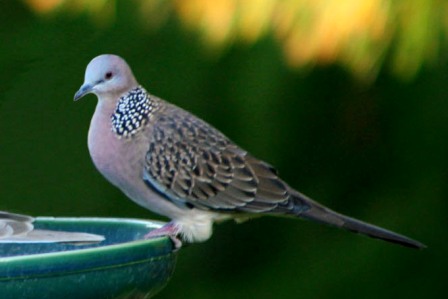 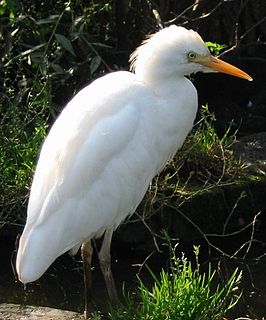 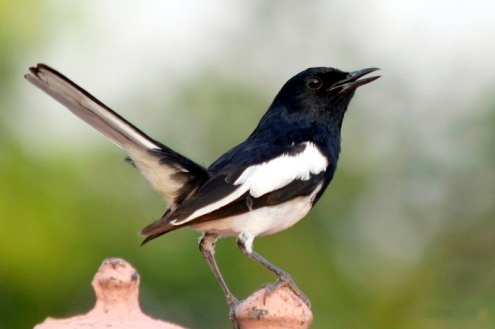 বক
দোয়েল
ঘুঘু
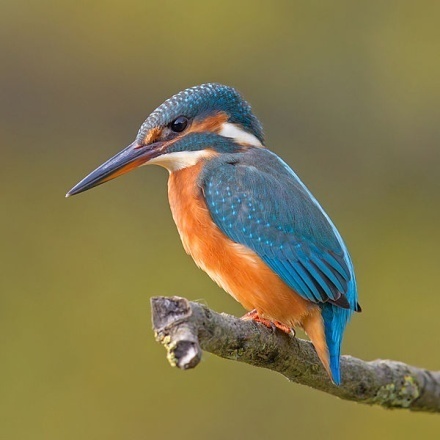 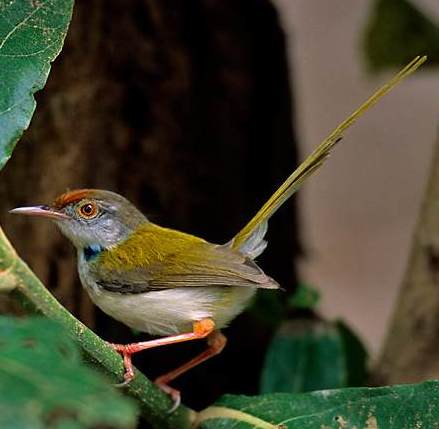 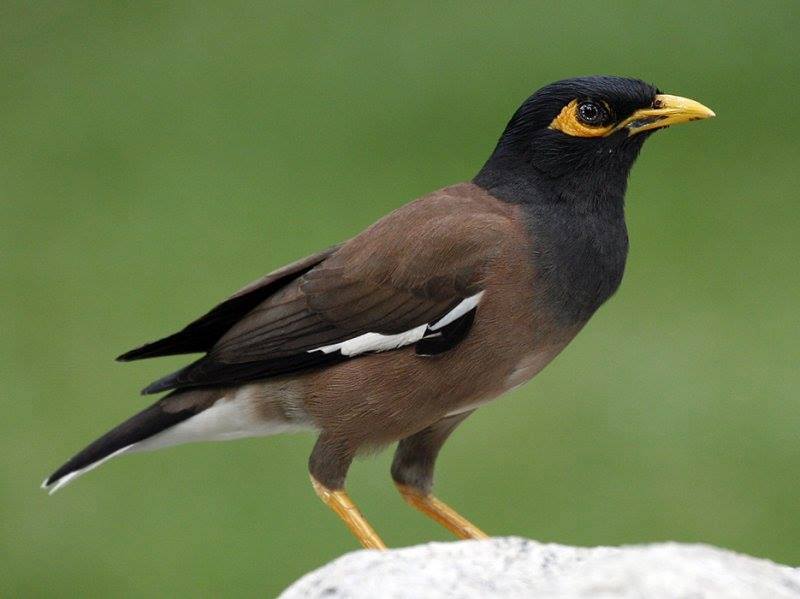 মাছরাঙা
বাবুই
শালিক
তোমরা কি পাখিগুলোর নাম জানো?
পাখিগুলোর নাম জেনে নিই।
আমাদের আজকের পাঠ
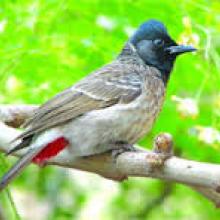 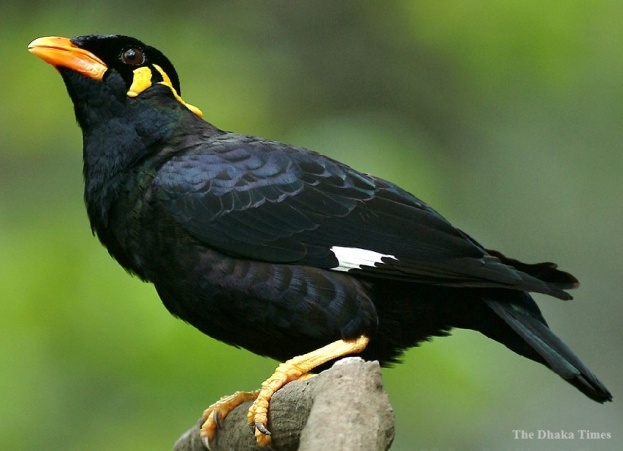 পাখিদের কথা
পাঠ্যাংশঃ ময়না ও বুলবুলি
আমার বাংলা  বই এর ৫২ পৃষ্ঠা খোল এবং মনোযোগ দিয়ে আমার পাঠ শোন
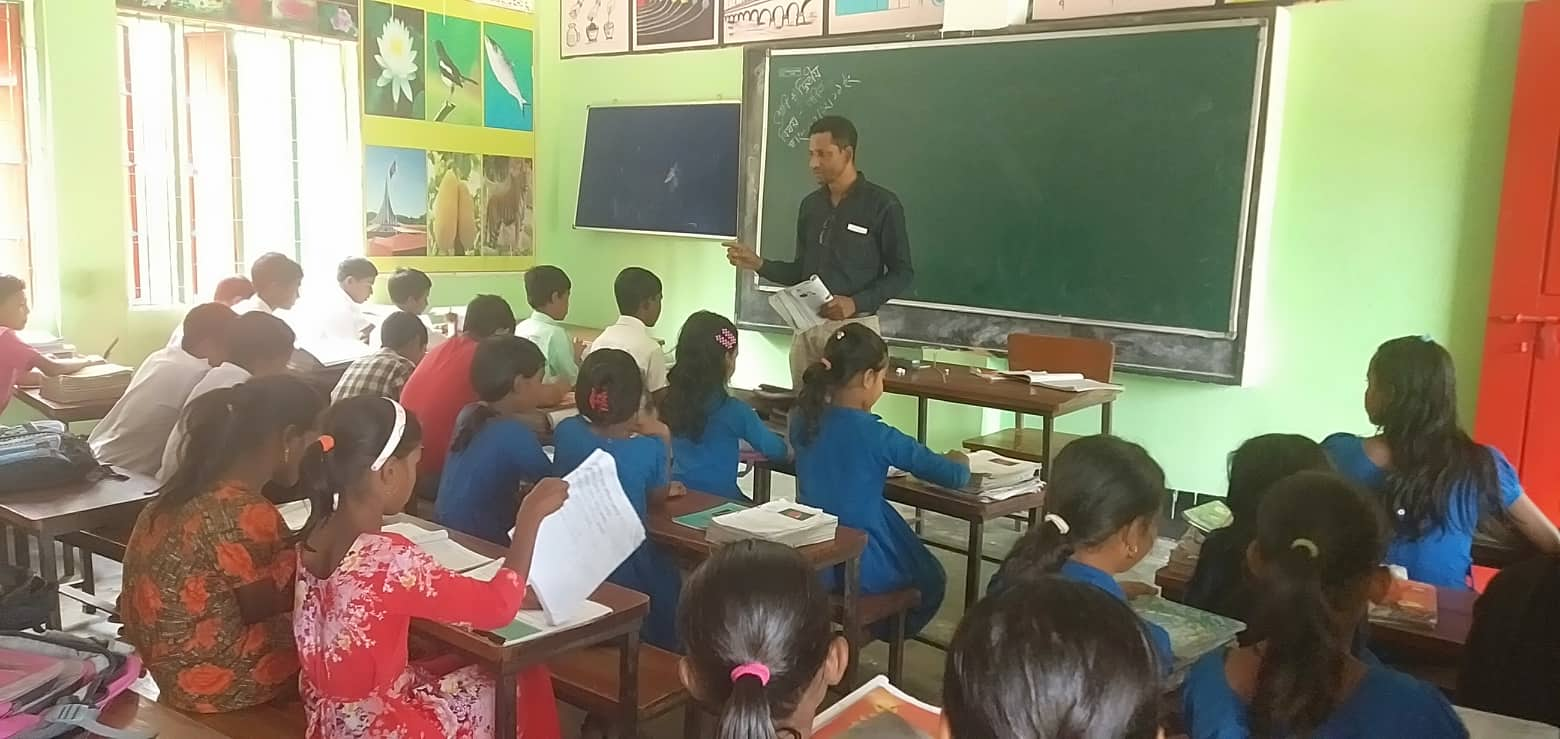 সকলে পাঠ্যাংশটি মনযোগ সহকারে পড়।
নতুন শব্দগুলোর অর্থ জেনে নেই
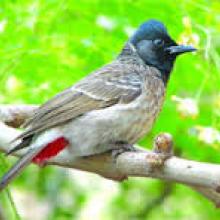 খোঁপা, মাথার ওপরে গোছা করে বাধাঁ চুল।
ঝুঁটি
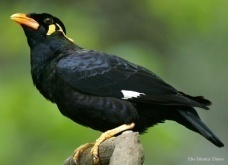 পাখির শরীর বা আবরণ
পালক
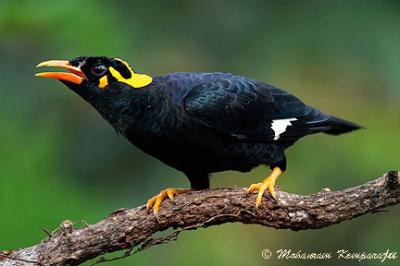 এই পাখিটির নাম কী?
ময়না
ময়না মানুষের কথা নকল করতে পারে।
সুন্দর
ময়না   ‍দেখতে কেমন?
ময়নার একটা ভাল গুণের নাম বলতে পারবে?
ছবিটি দেখ
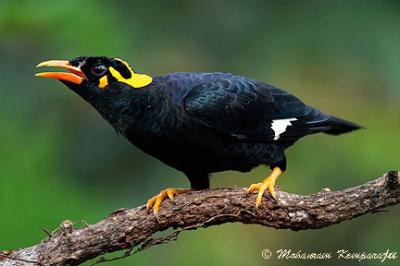 ময়না দেখতে যেমন ‍সুন্দর তেমনি মিষ্টি তার গান। অন্য পাখির ডাক,মানুষের কথা অবিকল নকল করতে পারে সে।
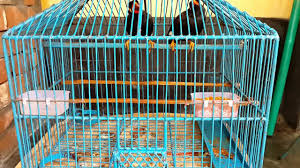 এ জন্যে মানুষ তাকে শখ করে পোষে।
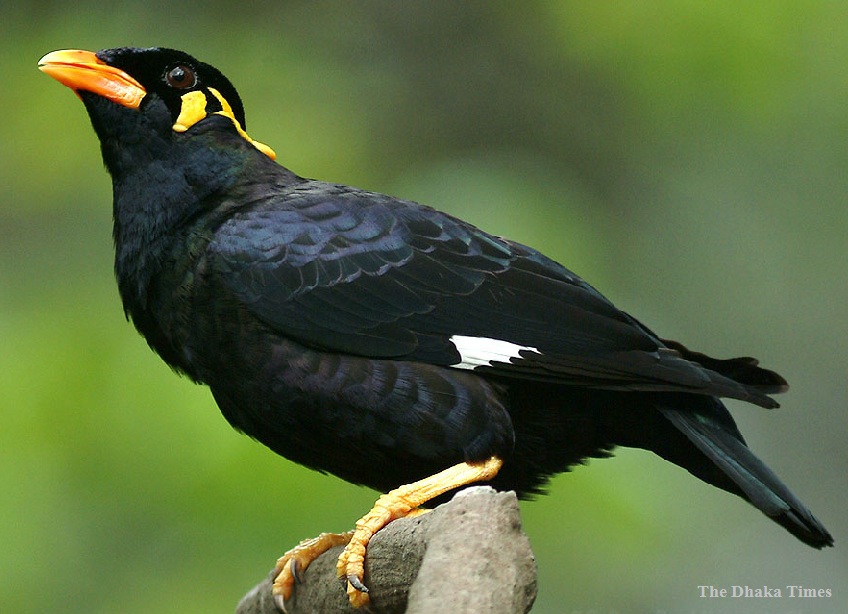 ময়নার রং কালো। চোখের নিচে ও মাথার পিছন দিকে হলুদ চওড়া রেখা টানা। ঠোঁট কমলা লালে মেশানো। পা দুটি হলুদ।
ছবিটি দেখ
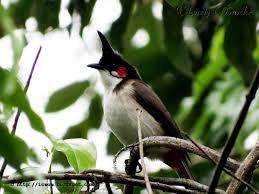 ছোট পাখি বুলবুলি। মিষ্টি গানের কণ্ঠ তার। হালকা বাদামি আর কালো রঙের হয় বুলবুলি।
তোমরা কি পাখিটি চেন?
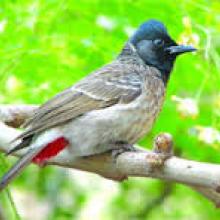 লম্বা লেজের গোড়ায়   আছে লাল টুকটুকে ছোপ। মাথার ওপরে সামনে ঝুলে পড়া একটি ঝুঁটি আছে তার।
যুক্ত বর্ণগুলো চিনে নেই ও নতুন শব্দ পড়ি।
বন্দর
ন
সুন্দর
ন্দ
অন্দর
দ
মিষ্টি
ষ্ট
ষ
সৃষ্টি
ট
বৃষ্টি
ণ
কণ্ঠ
ণ্ঠ
কুণ্ঠা
লুণ্ঠন
ঠ
ঘরের ভিতরের শব্দগুলো  খালি জায়গায় বসিয়ে বাক্য তৈরি করি।
হলুদ
ঝুঁটি
ছোট
লাল
ময়না
১। মানুষের কথা অবিকল নকল করতে পারে               ।
২। ময়নার পা দুটি              ।
৩। বুলবুলি             পাখি।
৪। বুলবুলির লেজে             টুকটুকে ছোপ আছে।
৫। বুলবুলির মাথায়              আছে।
দলগত  কাজ
১। মানুষ শখ করে ময়না পোষে কেন?
২। বুলবুলি পাখির বর্ণনা দাও।
উত্তর মিলিয়ে লও
১। ময়না দেখতে সুন্দর পাখি। তার মিষ্টি কণ্ঠ। অন্য পাখি ও মানুষের কথা অবিকল নকল করতে পারে।তাই মানুষ শখ কর ময়না পোষে।
২।ছোট পাখি বুলবুলি। গাঁয়ের রং বাদামি ও কালো।লেজে লাল ছোপ   আছে। মাথায় ঝুঁটি আছে।
একক কাজ
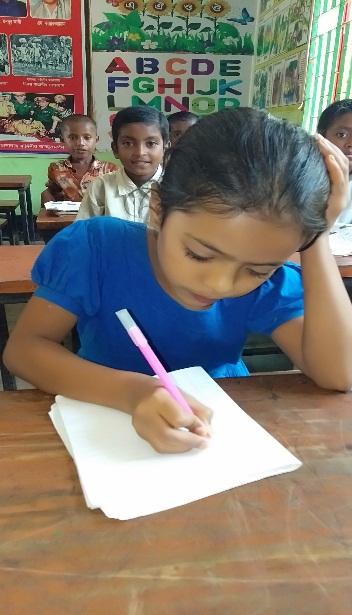 ১) ময়না পাখির বর্ণনা দাও।
উত্তর মিলিয়ে নিই
১। ময়নার রং কালো। চোখের নিচে ও মাথার পিছনে হলুদ রেখা  আছে। ঠোঁট কমলা লাল। পা দুটি হলুদ।
মুখে মুখে উত্তর বলি            ৪  মিনিট
১। মানুষের কথা অবিকল নকল করতে পারে কোন পাখি?
(ক) কাক
(খ) কোকিল
(গ) ময়না
(ঘ) বুলবুলি
১। কোন পাখি সহজে পোষ মানে?
(ক) কাক
(খ) কোকিল
(ঘ) বুলবুলি
(গ) ময়না
মূল্যায়ন (লিখিত)
১। ছবি দেখি । পাখি  সম্পর্কে দুটি বাক্য লিখি।
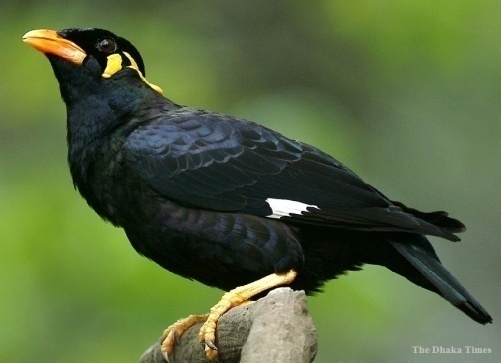 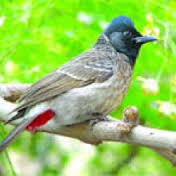 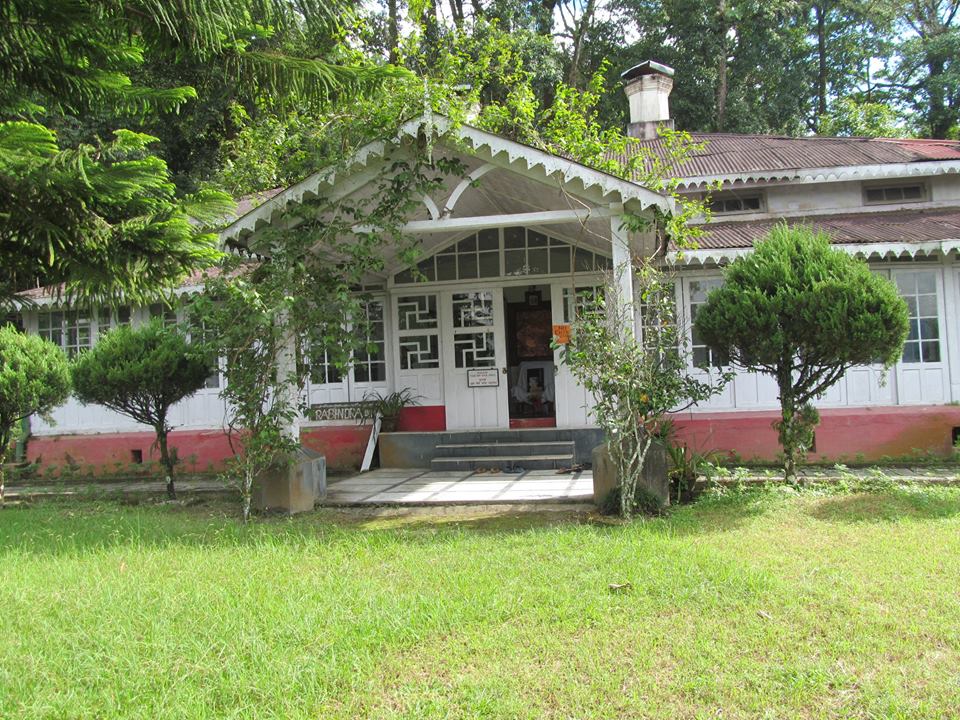 বাড়ির কাজ
১। তোমার পরিচিত কিছু পাখির নাম লিখে আনবে।
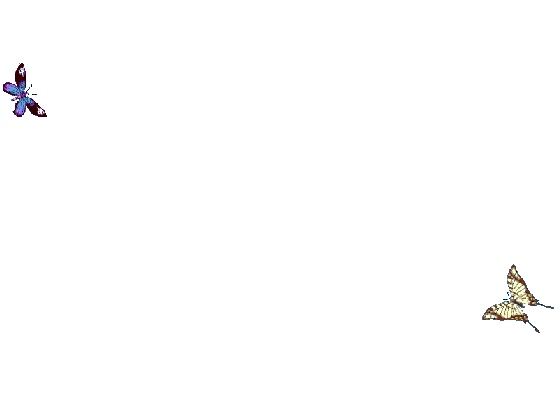 সবাইকে ধন্যবাদ
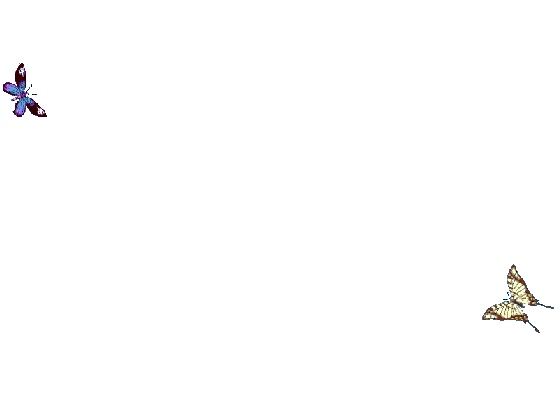 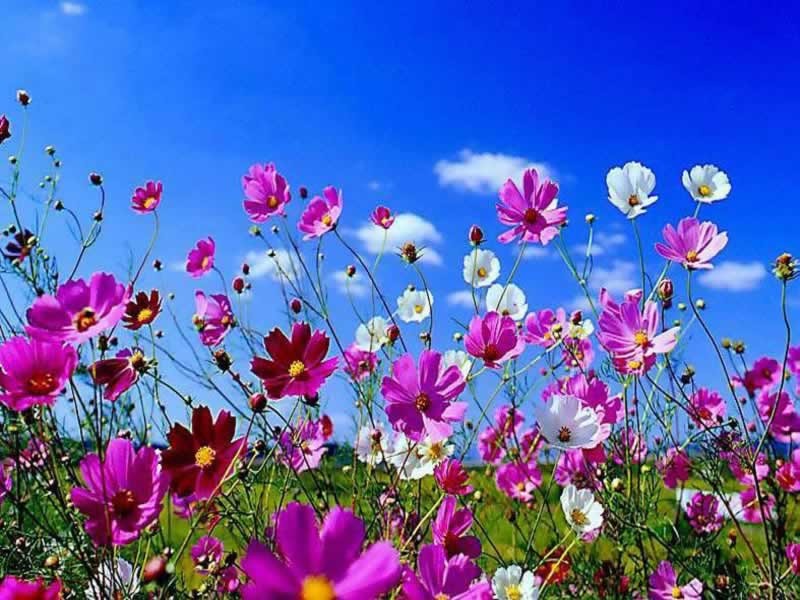 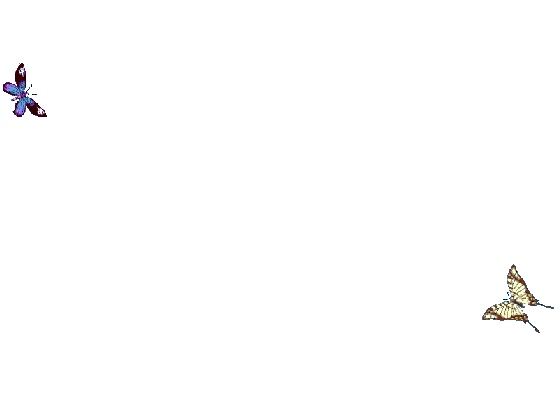 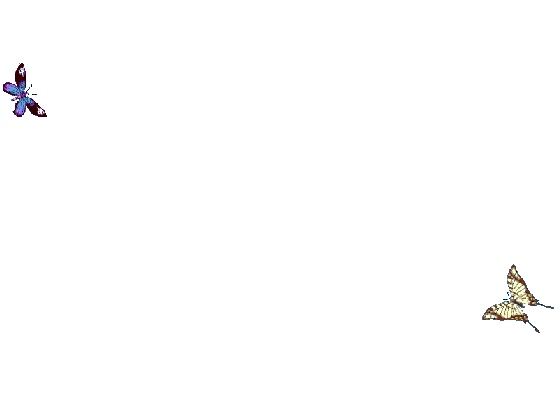 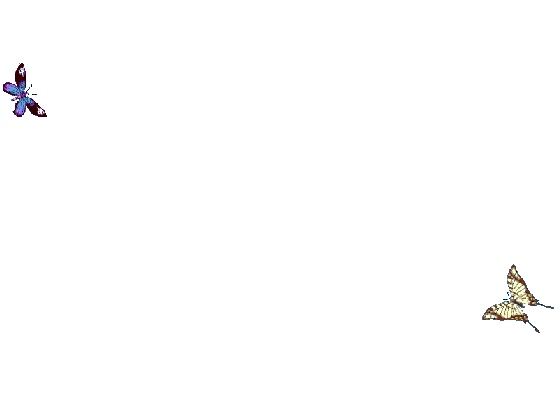 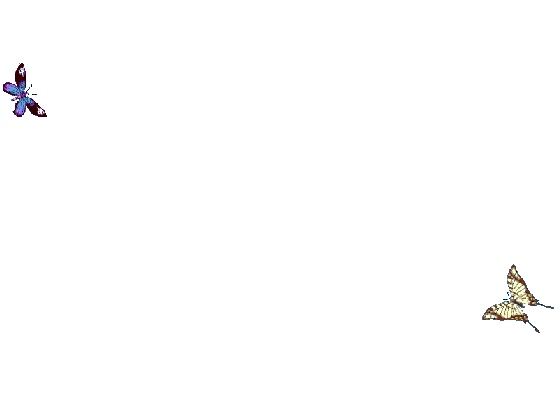